SILENT AUCTION BID SHEET
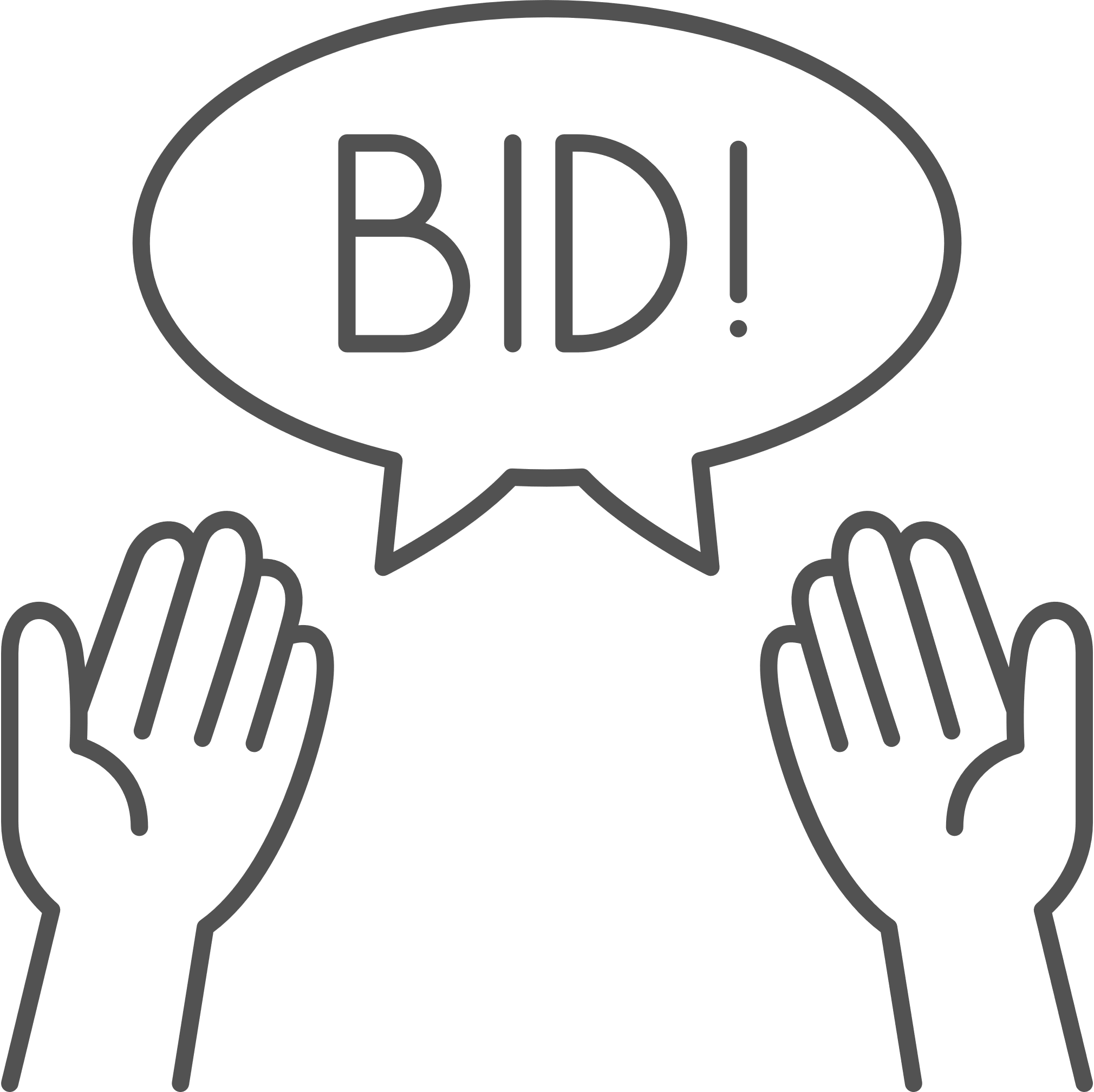 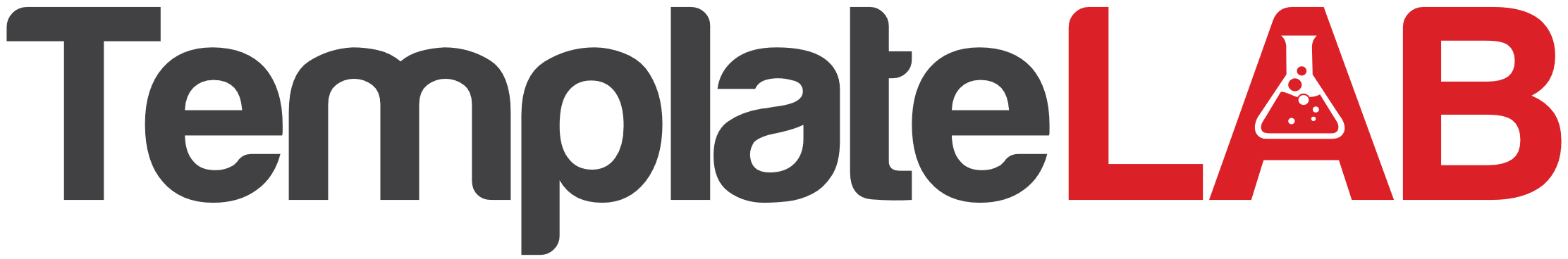